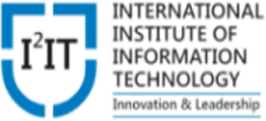 Introduction to Human Computer Interaction
Prof. Vishal ChaudharyAssistant ProfessorDepartment of Information TechnologyHope Foundation’sInternational Institute of Information Technology, I²ITwww.isquareit.edu.in
0BHuman Computer Interaction: An Overview
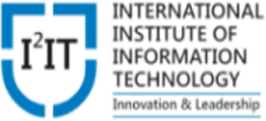 What is Human Computer Interaction (HCI)?
Importance of HCI
Good and Poor Design Examples
What and Who are involved in HCI design?
What is HCI?
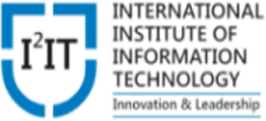 The study of bridge between them, which includes
Observation of interactions between people & computers, e.g., Find examination papers via our library Web
Analysis  of  the  involved  interactions,  e.g.,  Are  all  the steps involved are necessary?
Human  consequences  after  interacting  with  computers, e.g.,   Can   the   user   perform   his   task?  Does he enjoy working with the computer?
What is HCI?
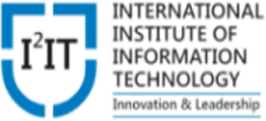 concerned  with  the  design,  evaluation  &  implementation  of interactive  computer  systems  for  human  use  &  with  the study of major phenomena surrounding them” (1992)
Dix: HCI  is  study  of  people,  computer  technology  and  these	these	influence each determine	how we	can make more usable by people” (1998)
Carroll: HCI is the	study and practice of usability. It is about   understanding   and   creating    software    and   other technology that people will want to use, will be able to use, and will find effective when used.” (2002)
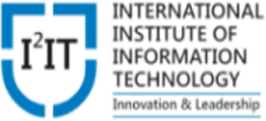 Why HCI?
Now,	computers are	 cheap and used by non-technical people (different backgrounds, needs, knowledge, skills)
Computer   and   software   manufacturers   have   noticed the  importance  of  making  computers  “user-friendly”: easy to use, save people time, etc.
How	to achieve “user-friendliness” in computer design?
HCI Scope
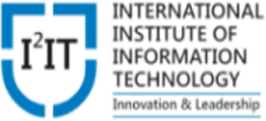 Use & Context: Find application areas for computers
Human : Study psychological & physiological aspects e.g., study how a user learns  to	use a new product, study human typing speed
Computer: Hardware & software offered e.g.,	input & output devices, speed, interaction styles, computer graphics
Development: Design, implementation & evaluation
HCI Goals
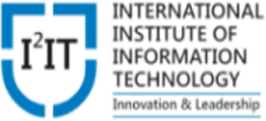 HCI develop or improve
Safety
Utility
Effectiveness
Efficiency
Usability
Appeal
Good and Poor Design Examples
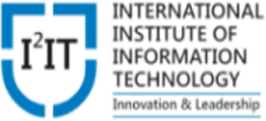 Inside a lift control

       Any problems?
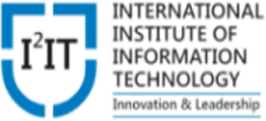 Good and Poor Design Examples
This is a lamp switch
There are 3 modes: “I”, “O” and “II” correspond to Low, Off and High, respective
Is it a good design? Why?
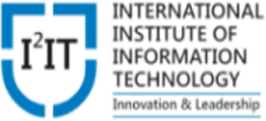 Good and Poor Design Examples
This is an interface of a dialog box
Is it a good design?
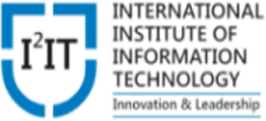 THANK YOU

For further details, please contact
Vishal Chaudhary
vishalc@isquareit.edu.in 
Department of Information Technology

Hope Foundation’s
 International Institute of Information Technology, I²IT 
P-14,Rajiv Gandhi Infotech Park
MIDC Phase 1, Hinjawadi, Pune – 411057
Tel - +91 20 22933441/2/3
www.isquareit.edu.in | info@isquareit.edu.in